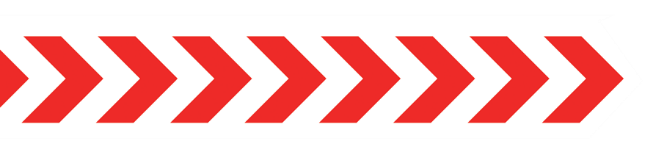 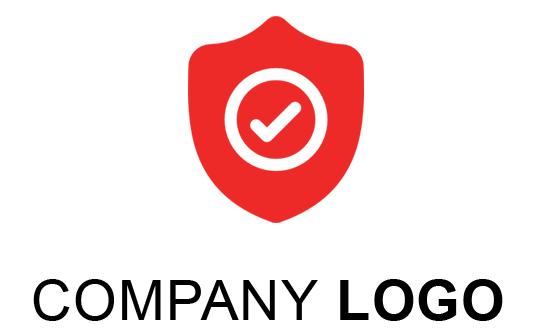 SAFETY
MEETING
MINUTES
Location:
Date:
Time:
Meeting called by:
Timekeeper:
Type of Meeting:
Facilitator:
Notes Taker:
Attendees:
AGENDA ITEMS
No.
Time Allotted
Topic
Presenter
ACTIONS
To be taken by
Action
Due Date
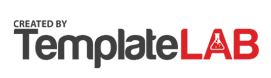 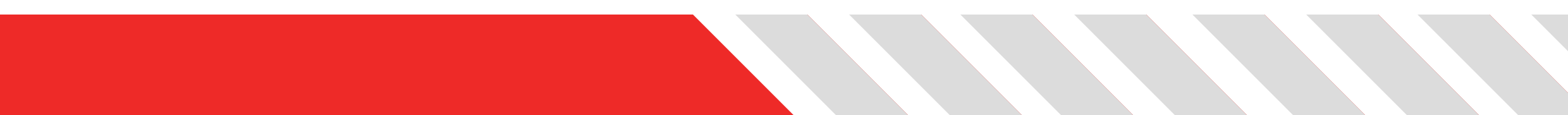 Lorem ipsum dolor sit amet, consectetur